Housing needs assessment
Aligning jobs and housing
What not to do
Buy a job forecast
Translate the jobs into population into households & houses
Assuming fixed commuting ratios
Infer number of dwellings ‘needed’
Why not?
The forecast already assumes a given population
And implicitly households and dwellings
But not the same as you calculate at the end
In economically buoyant areas usually fewer
Because the forecaster’s jobs-to-population factors are different
Especially commuting ratios are not fixed
In real life commuting adjusts to supply-demand shifts
Objectors have to ask just one question
Show us the population figures behind your job forecast please
And your numbers go in the bin
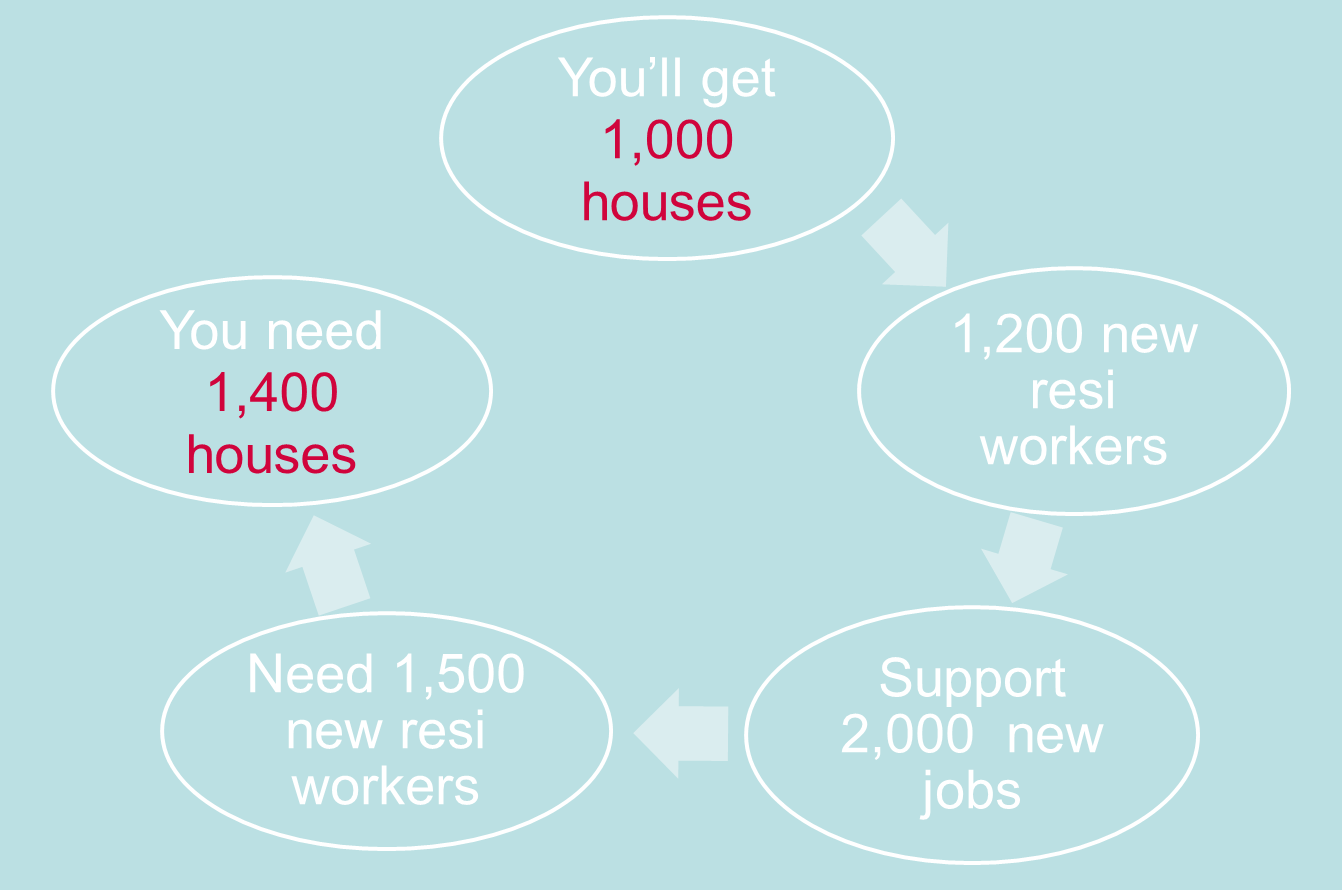 A real-life example
Experian forecasts 31,000 net new jobs in the plan period
They also shows population growth
In small print at the bottom
45,000  extra residents
Taken from ONS 2010-based projections
The planners didn’t look at that
They calculate that 31,000 new jobs ‘needs’ 74,000 new residents
Hence (say) 32,000  new houses
Makes no sense
Happens all the time
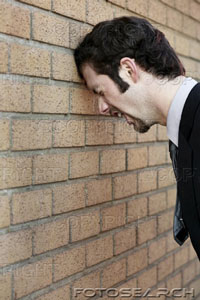 What to do
Look at job forecasts
Assuming the correct population
As per preferred demographic projection
Audit the forecasts
Do you believe them?
Are they consistent with policy aspirations?
Are the commuting implications 
Credible?
Acceptable / policy-friendly?
What to do continued
If Yes
End of (almost)
Make sure employment land policies use the same numbers
If No
Produce new job numbers (demand)
Make sure they’re reasonably realistic
Don’t get carried away
Show why you think the forecast is wrong
Translate into resident population > housing
Not necessarily fixed commuting ratios
Take an intelligent view
Ideally working with the forecaster
Understand how their jobs-to-population relationship works
The models vary
If you don’t like the result
Reconsider the job number
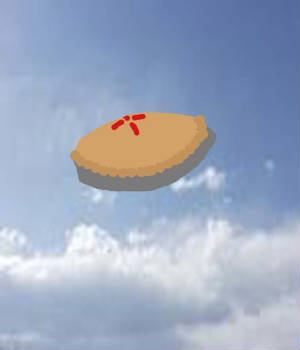 In short
Plan for enough housing to 
Support the number of jobs you are planning for
Which may not equal latest (or any) forecasts
Consistent with reasonable commuting patters
Which may not be the same as today
In deciding how many jobs to plan for
Don’t just pick up any old forecast
Consider job forecasts critically
Are their demographic numbers consistent with yours?
Are they otherwise credible?
Compatible with your objectives?
If not, what can you realistically change?
Keep it simple